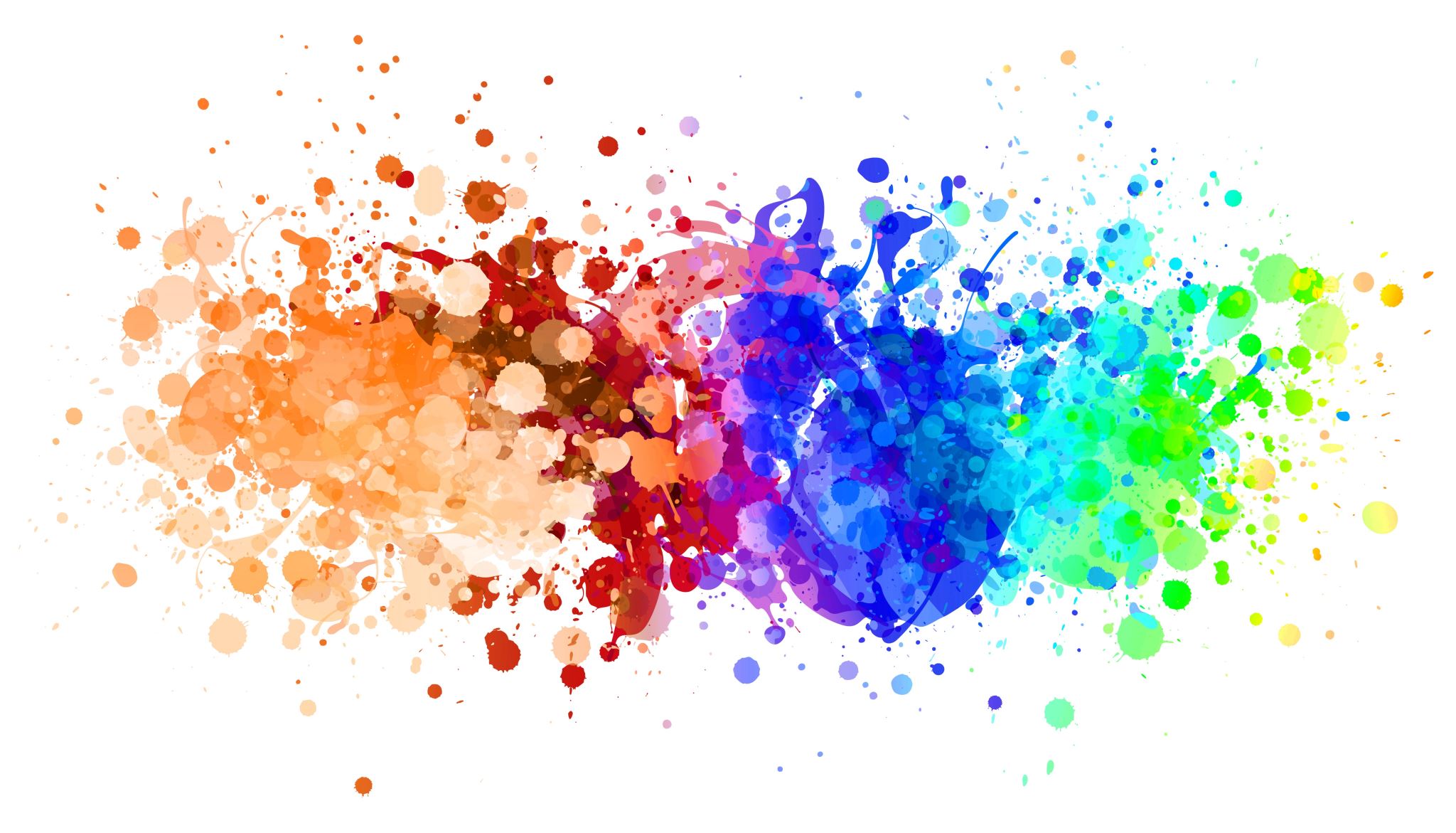 Esquerdas na América
10 de julho de 2024
O padrão latino-americano do século XX
Primeira metade do século
Segunda metade do século
Lideranças carismáticas
Mobilizações de massa
Estatismo
Revolução em países periféricos
Organizações de base
Valorização da cultura popular
Legitimidade das lideranças por confronto
Identidade pela diferença: pobres X ricos
Desconfiança das instituições
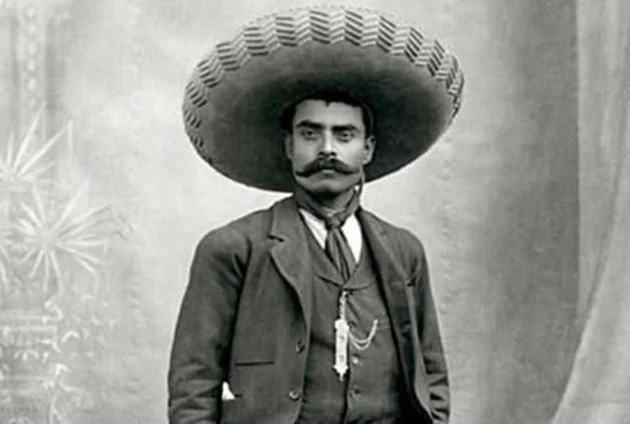 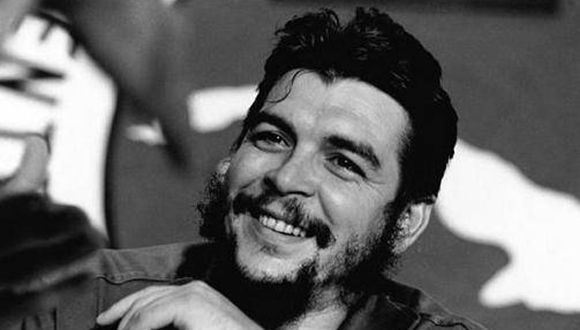 Os símbolos
As teses de Claudia wasserman
Periodização proposta pela autora
O padrão latino-americano do século XXi
esquerda
Centro-esquerda
Mudanças constitucionais (alteração organização federativa)
Resistência (armada, em muitos casos)
Reforço à organização comunitária
Prioridade do projeto eleitoral
Frente ampla
Forte pauta social, com acordos com elites empresariais
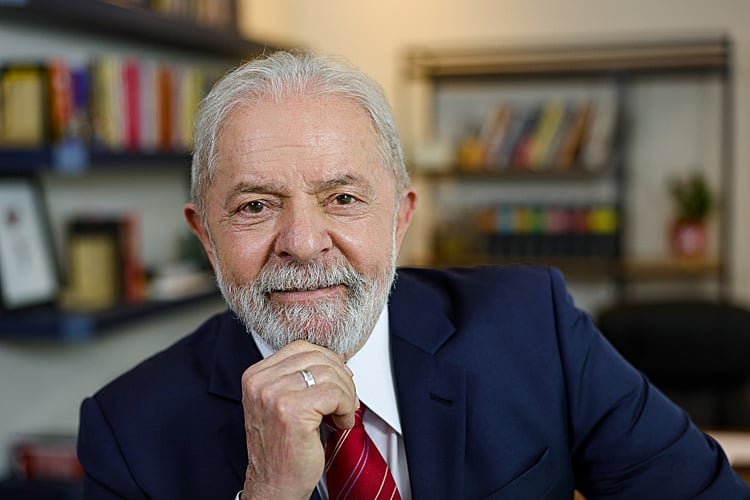 Os símbolos
as bases e valores culturais
Governos e ideologias américa do sul